বিসমিল্লাহির রাহমানির রাহিমস্বাগতম
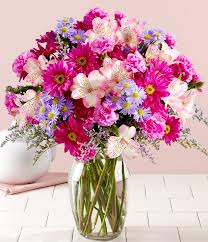 শ্রেণীঃ সপ্তম  
বিষয়ঃ তথ্য ও যোগাযোগ প্রযুক্তি
অধ্যায়ঃ প্রথম  
পাঠের নামঃ কর্মক্ষেত্রে  তথ্য ও যোগাযোগ প্রযুক্তি
শিখনফল
এই অধ্যায় শেষে শিক্ষার্থীরাঃ
১। কর্মক্ষেত্রে তথ্য ও যোগাযোগ প্রযুক্তি ব্যবহারের ক্ষেত্র  চিহ্নিত  করতে পারবে।
২। কর্মক্ষেত্রে তথ্য ও যোগাযোগ প্রযুক্তি ব্যবহারের গুরুত্ব বিশ্লেষণ   করতে পারবে।
৩।  কর্মক্ষেত্রে এর প্রয়োজনীতা ব্যাখ্যা করতে পারবে।
পাঠ ঘোষনাঃ
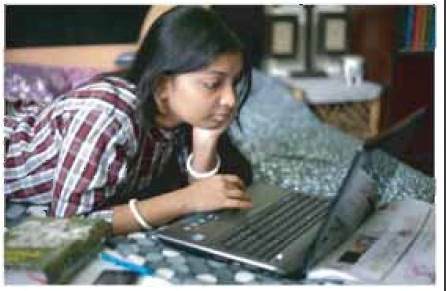 উপস্থাপন
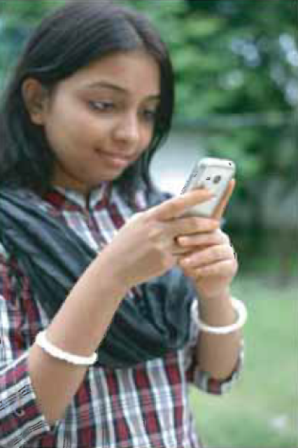 মোবাইল ফোনে এস. এম. এস. পাঠয়ে এখন স্কুল, কলেজ  ও বিশ্ববিদ্যালয়ের ভর্তি প্রক্রিয়া শুরু করা যায় ।
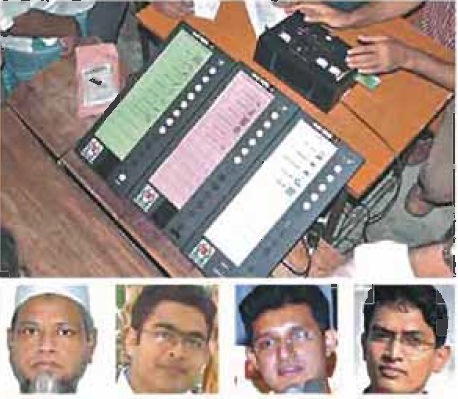 বাংলাদেশের প্রযুক্তিবিদদের তৈরি ইলেক্ট্রনিক ভোটিং মেশিন ব্যবহার করে দেশেআজকাল ভোট দেওয়া আর ভোট গণনার কাজ শুরু হয়েছে।
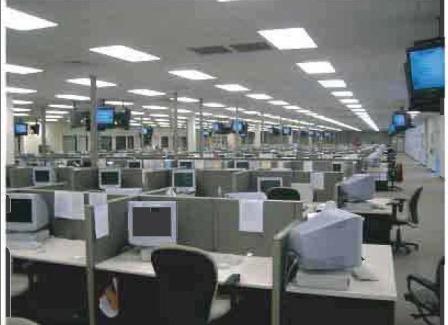 একটি বিশাল কল সেন্টার ।
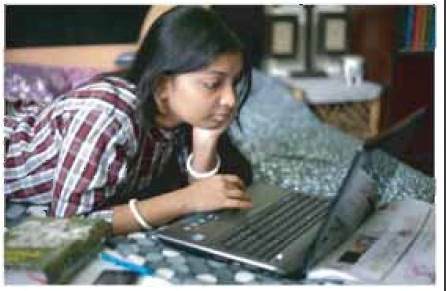 অনেক তরুণী আজকাল অফিসে না গিয়ে দশটা পাঁচটা  কাজ না করে- তার নিজের ঘরে বসে স্বাধীনভাবে যখন ইচ্ছে কাজ করে  ।
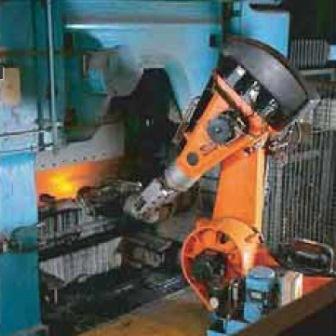 ইন্ডাস্ট্রিয়াল রোবট দিয়ে আজকাল বিপজ্জনক যান্ত্রিক কাজ করা হয় ।
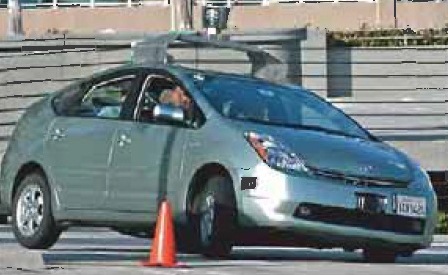 ড্রাইভার ছাড়াই এই গাড়ী চালানো যায়।
দলীয় কাজ
তোমাদের ক্লাশে দুটি দল তৈরি করে ইলেক্ট্রনিক ভোটিং মেশিন ব্যবহার করলে কী সুবিধা এবং কী অসুবিধা সেটি নিয়ে একটি  বিতর্কের  আয়োজন কর ।
মূল্যায়ণ
১। বাড়ীতে বসে কি অফিসের কাজ দেখা শোনা করা  যায় এবং কিভাবে ? 
 ২। তথ্য  ও প্রযুক্তি  ব্যবহার করে ?
 i. বই পড়া যায় 
 ii. ব্যাংকের  লেনদেন  করা যায় 
 ii. গেম খেলা যায় 
ক. i 			খ. i ও ii          গ. ii ও iii  	       ঘ. i ,ii ও iii
বাড়ীর কাজ
তোমাদের স্কুলের অফিসকে কাগজবিহীন অফিসে রুপান্তর করতে কী কী কাজ করতে হবে গুছিয়ে লিখ।
ধন্যবাদ